التنفيذ العملي للتمرين
- مهارة الشق والقطع.
- تنفيذ التركيبة الصناعية.
- العدد والأدوات وقواعد الأمن والسلامة المصاحبة لها.
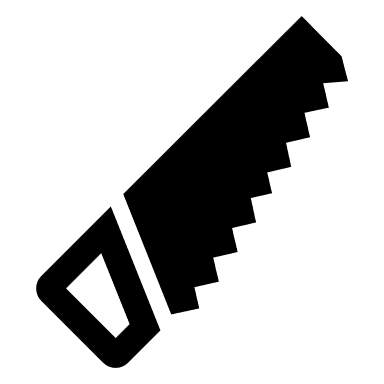 قواعد الأمن والسلامة
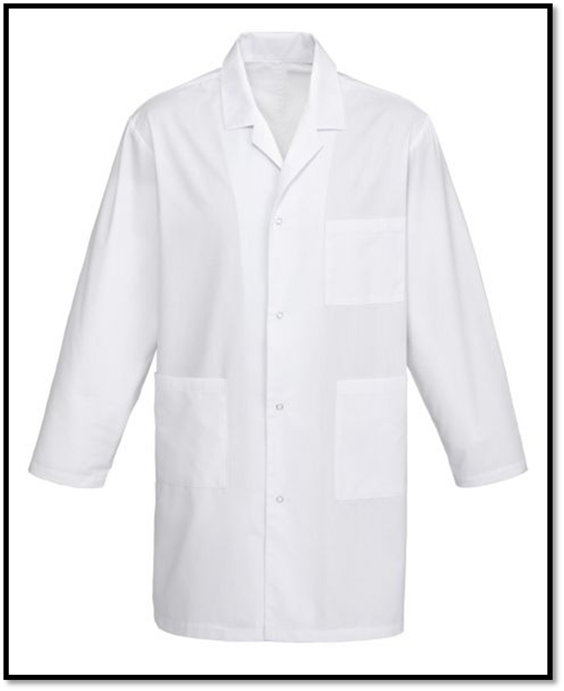 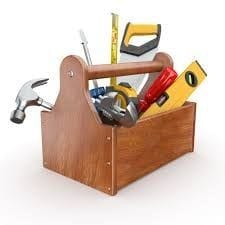 تجنب المزاح بالعدد والأدوات
ارتداء البالطو
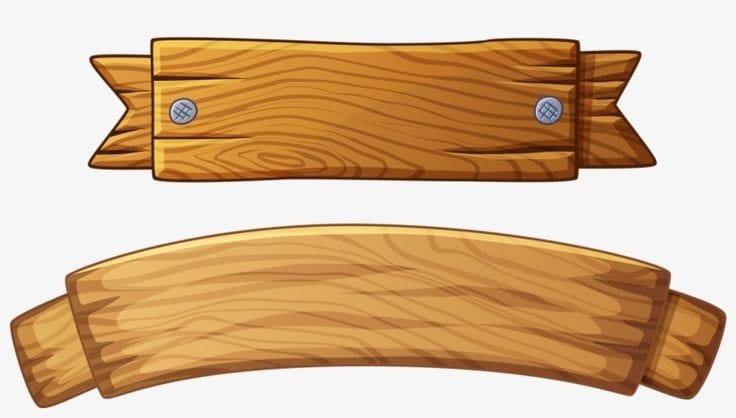 عـدد الـشـق والـنـشـر
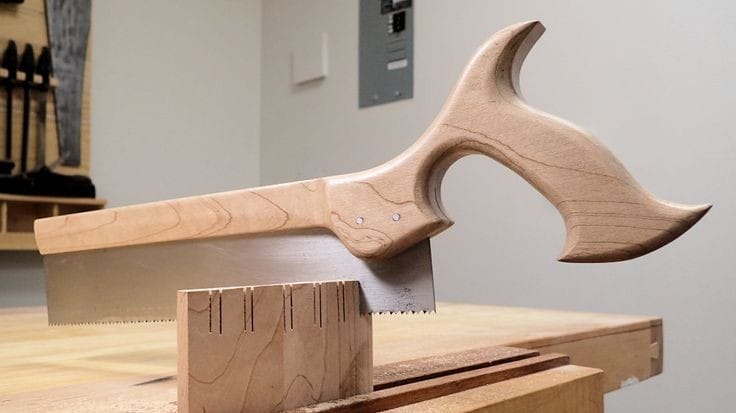 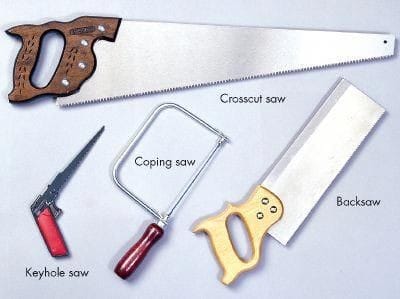 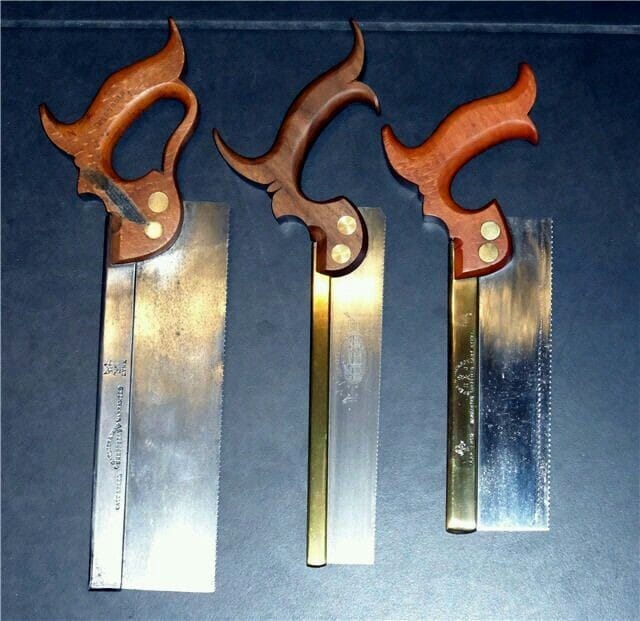 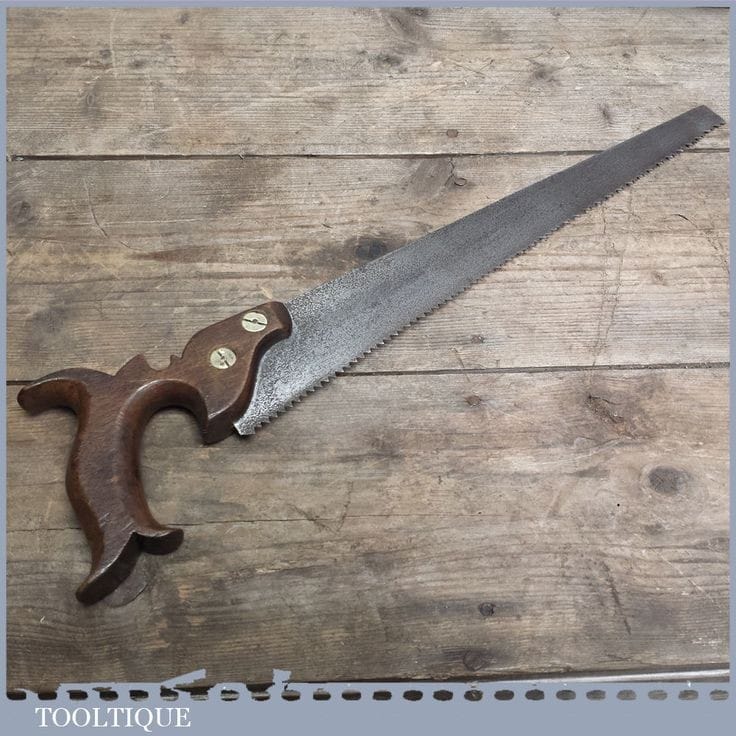 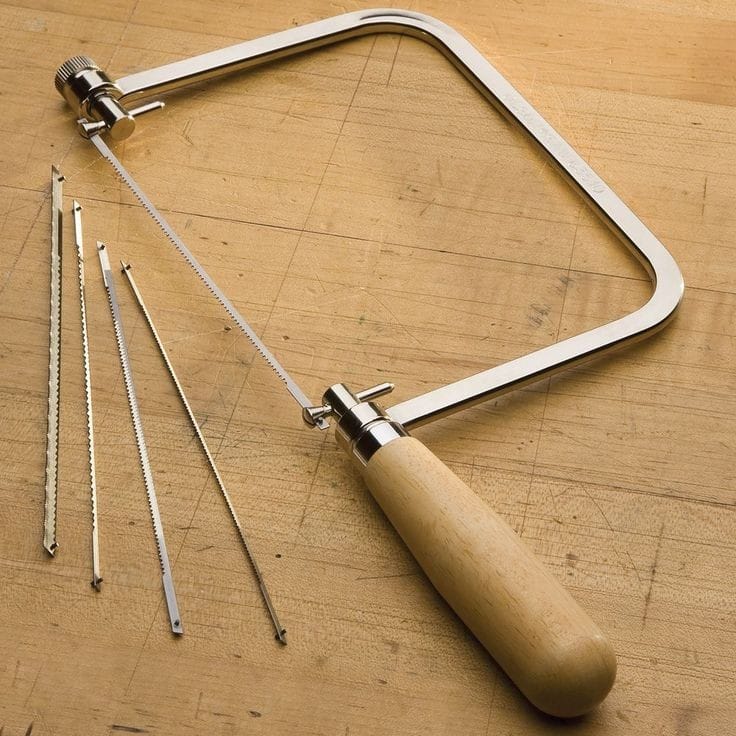 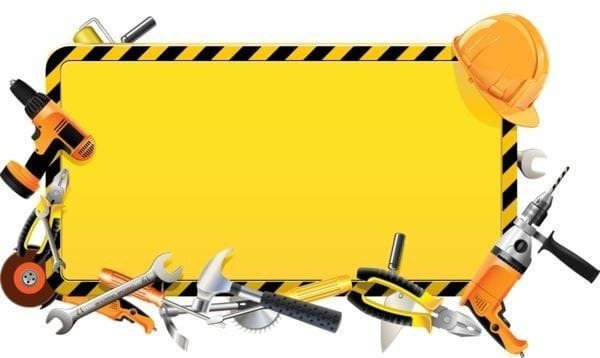 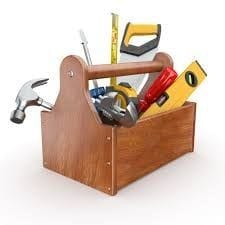 انتبه
- الحرص عند استخدام عدد  النشر.
- الالتزام بالوقفة الصحيحة أثناء العمل على عدد النشر والقطع.
- لبس الكمام أثناء عملية النشر.
- لبس النظارة الواقية أثناء عملية النشر.
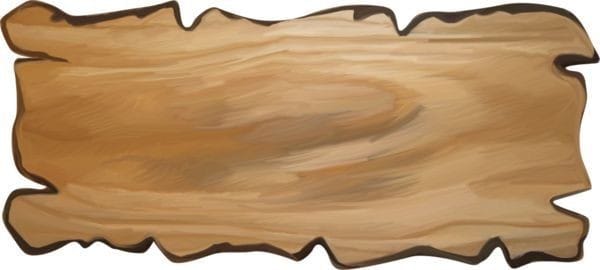 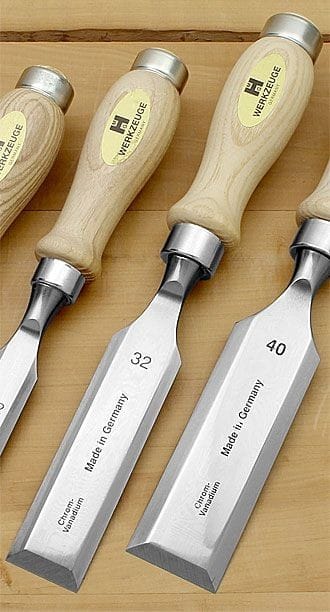 عدد القطع
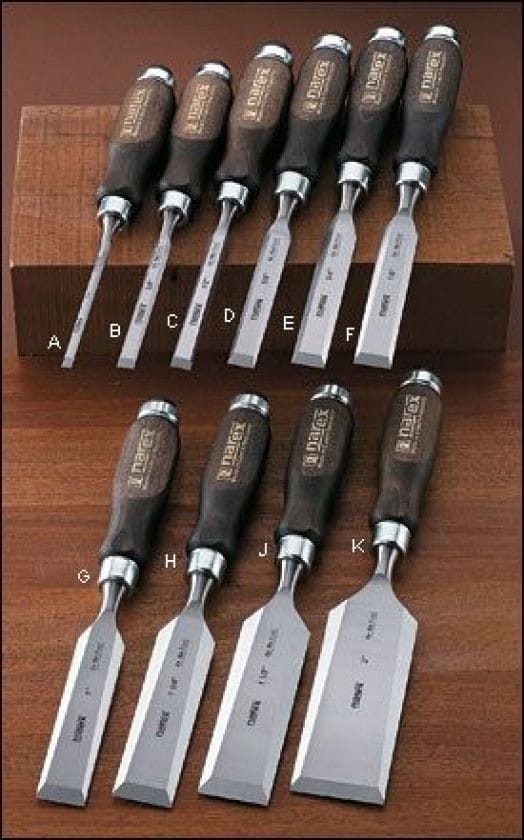 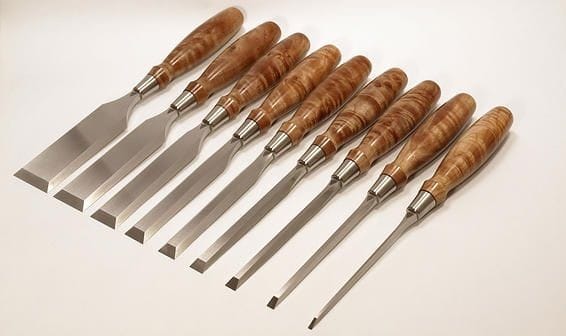 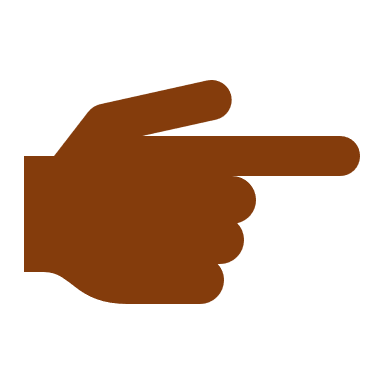 الأزاميل                 المشطوف - المستقيم - المناقير
دقماغ – مرقة خشب   ....   ازميل
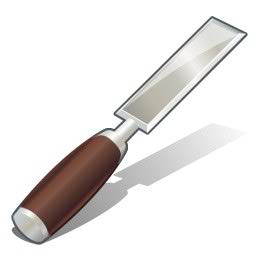 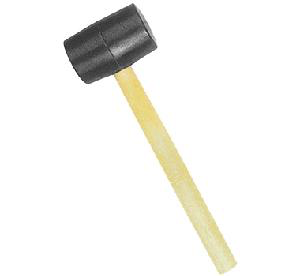 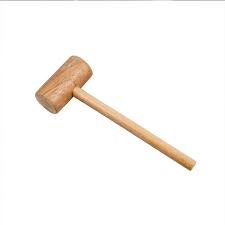 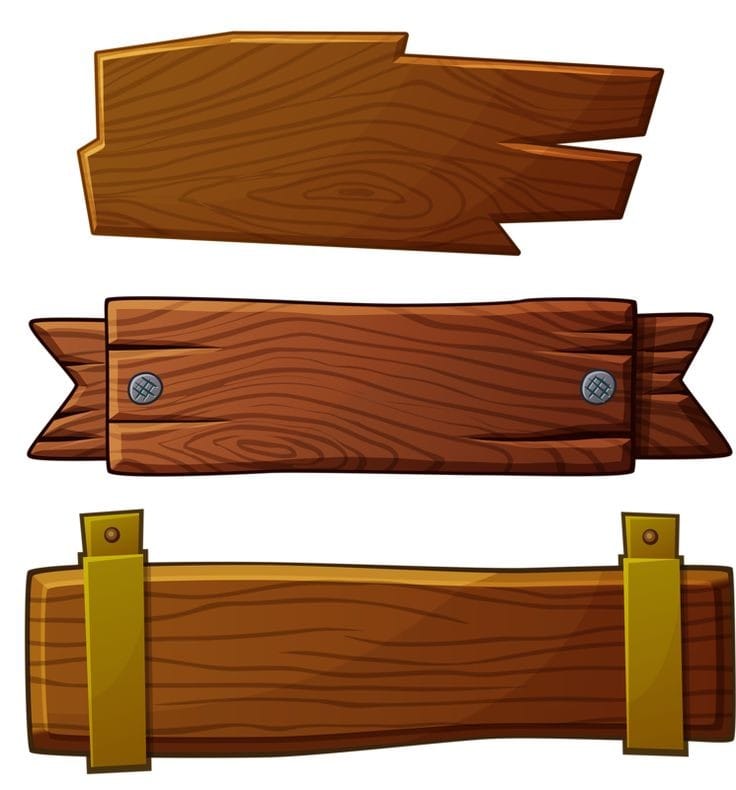 العدد والأدوات المساعدة
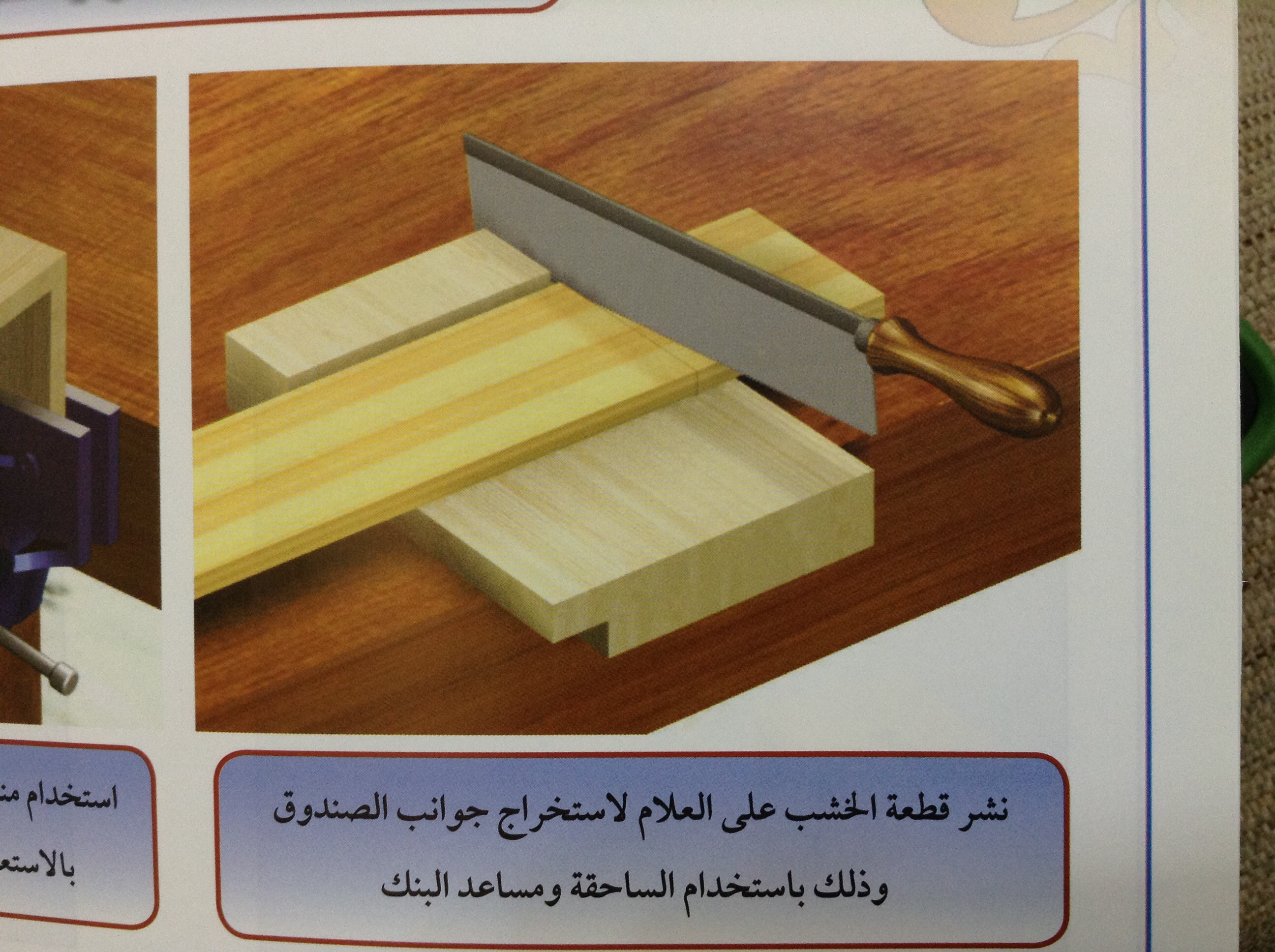 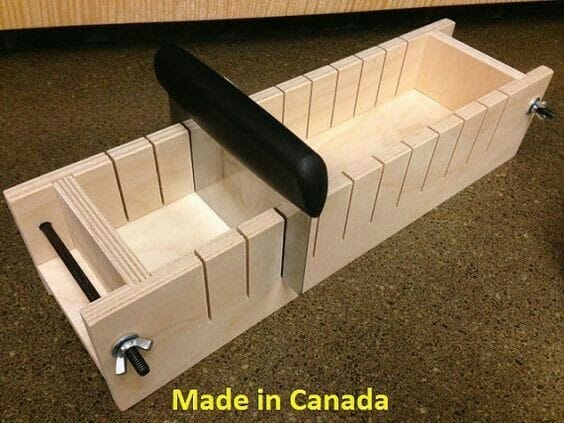 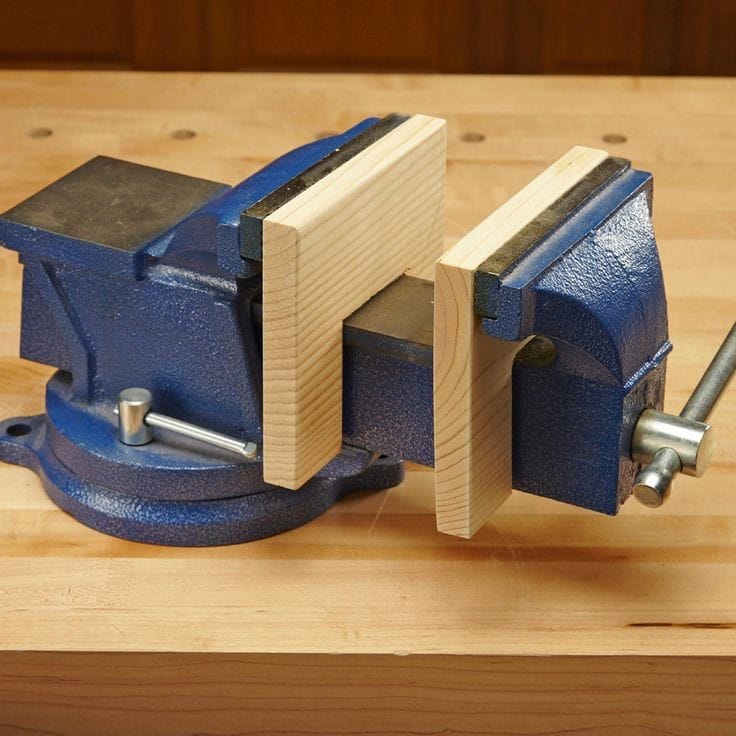 استخدام مساعد البنك النجاري 
في تثبيت الخشب لتسهيل عملية القطع
صندوق قطعية قاعدة لمجرى سلاح المنشار يتم استخدامها في القطع العرضي
فتيلة البنك مثبته بالبنك النجاري لتثبيت
الخشب أثناء العمل عليه
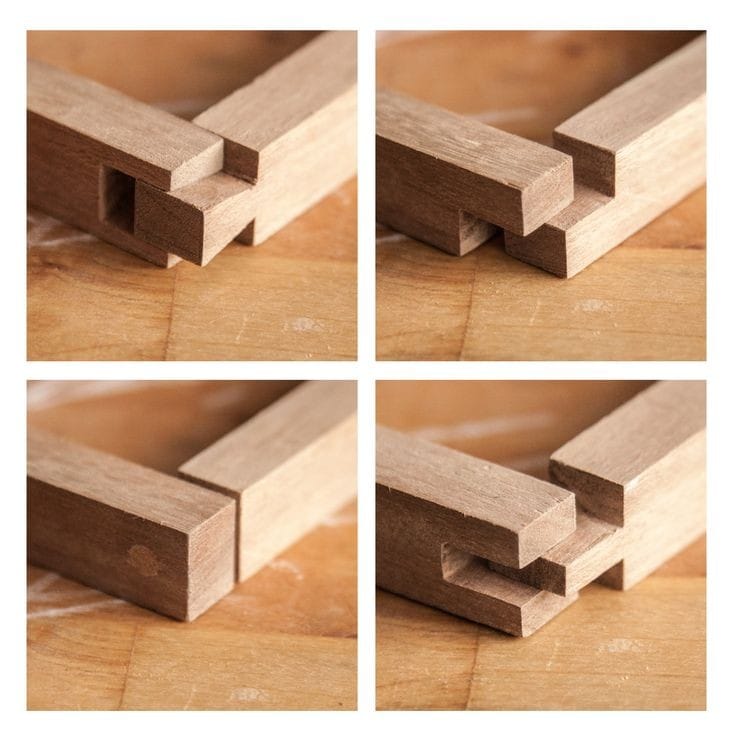 التراكيب الصنـاعيـة
أو تسمى التعاشيق في النجارة والديكور وتستخدم  هذه الطريقة بمختلف أنواعها في تجميع الأخشاب والمشغولات بغرض ربطها وتجميعها
وأشهرها : نص على نص
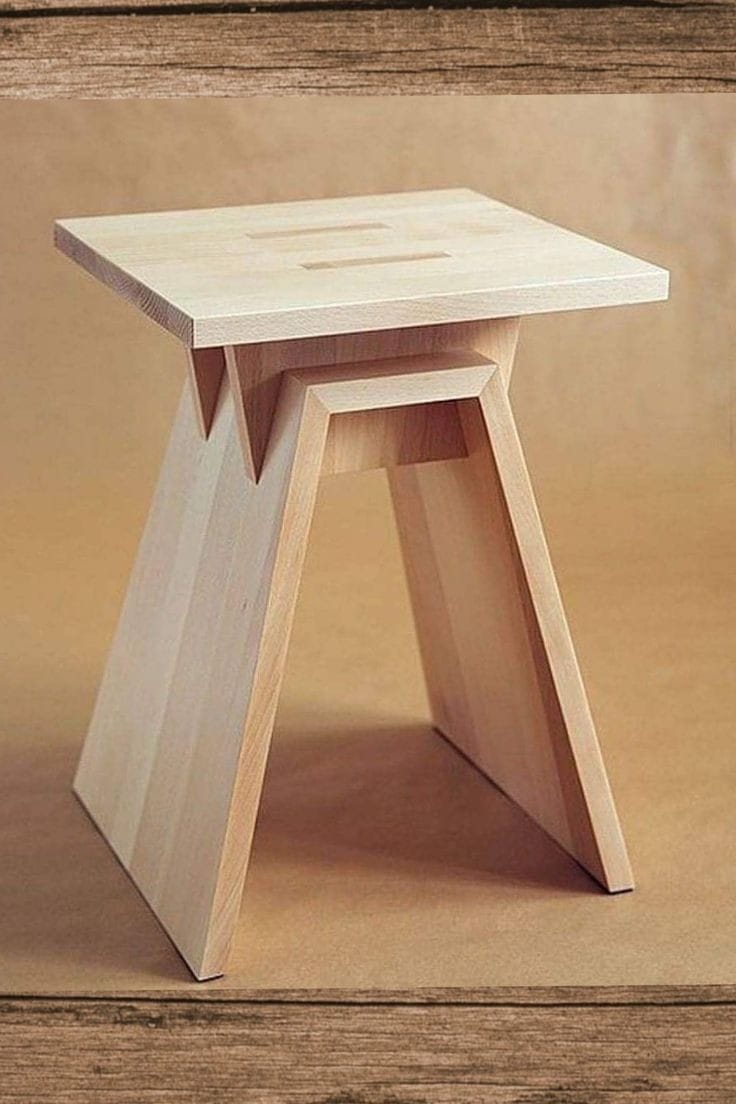 التركيبة الصناعية نص على نص

تزيد من قوة ومتانة التمرين
تعطي شكل جمالي للتمرين
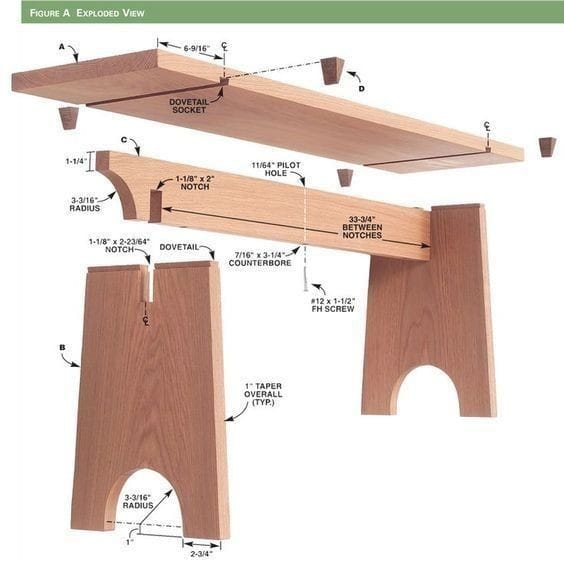 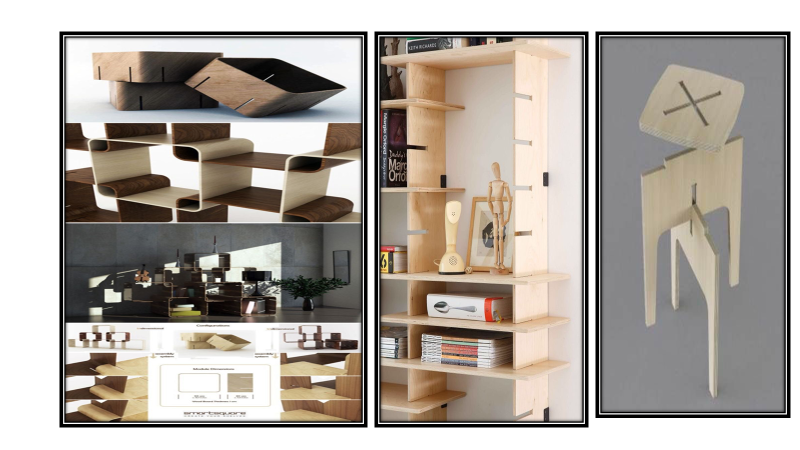 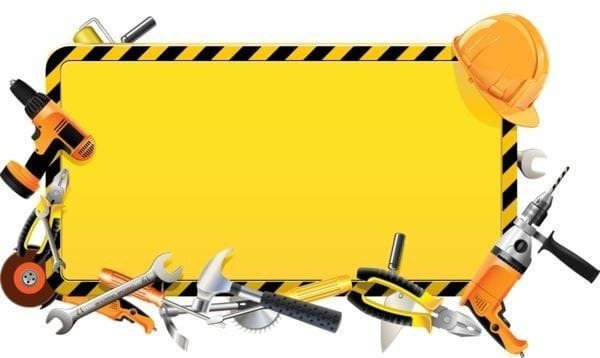 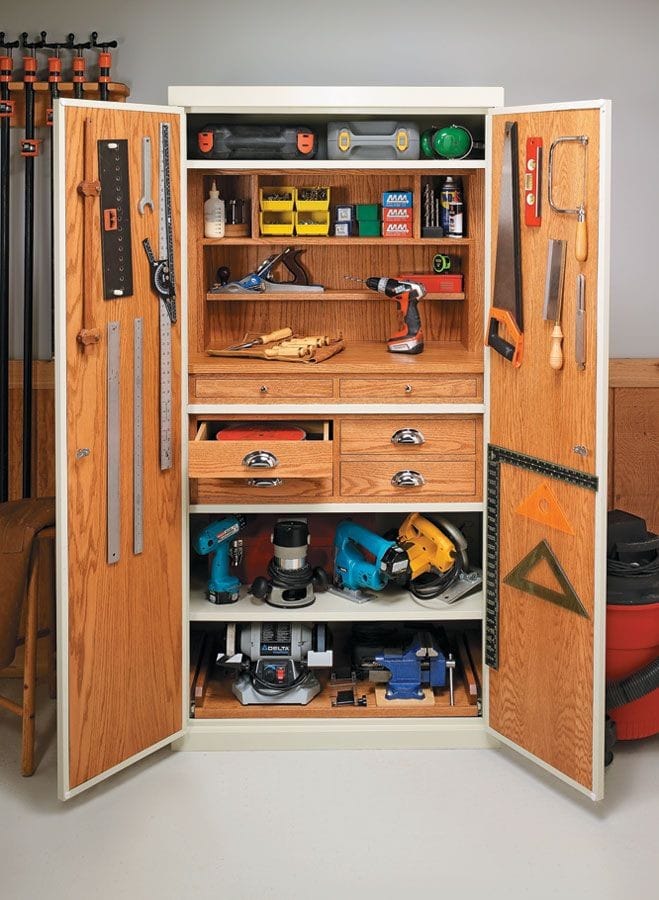 عند الانتهاء من العمل 
ترتب العدد في 
خزانة حفظ العدد
ليسهل الوصول إليها
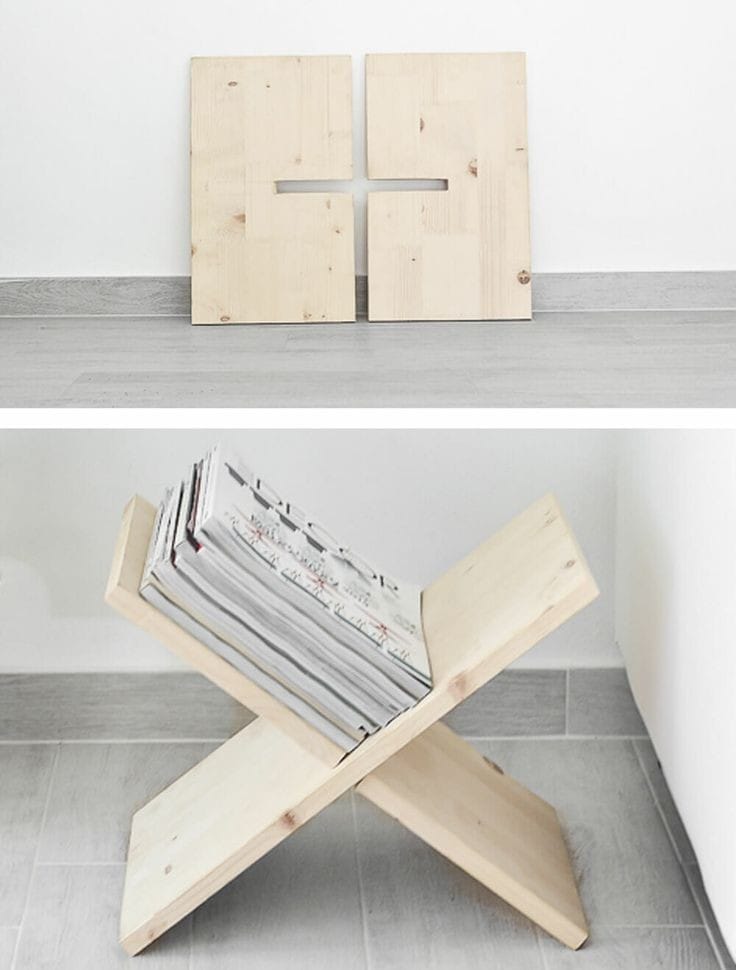 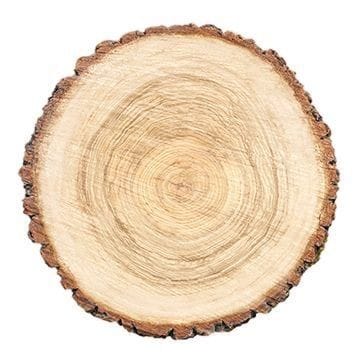 العمل على نقل قياس وشق وقطع التركيبة الصناعية
هيا نعمل